資料１－２
「指定管理者制度」導入による成果
民間ならではの発想による事業執行
■柔軟で効率的な事業執行
　　□設計・設備・建築の一元発注　⇒　工期の大幅な短縮
　　□随意契約方式を活用した迅速な工事発注
　　　　　⇒相見積等により公正・透明性を担保
　　　　　⇒請負業者等との粘り強い価格交渉
　　□指定管理者提案による事業の実施 
　　□年度を越えての事業執行
 ■スリムでスピード感をもった事業執行
　　□迅速な意思決定
　　□若手中心の少数精鋭による組織体制 
 ■市場関係者ニーズへの機敏な対応
　　□利用料金制による弾力的な運用
　　□徹底した現場主義
1
収入確保とコスト削減
■収入確保
　 ◆債権管理の徹底⇒利用料金滞納ゼロ
◆空施設の有効活用
⇒店舗の複数使用、金融機関、診療所、薬局の誘致等
◆不法駐車の排除⇒有料区画へ誘導、場内秩序の回復
◆発泡スチロール再生利用による売却益の増加
◆プラ製廃棄パレットの再生利用(有価物で売却)(H25年度～)
■大幅なコストの削減
◆人件費
◆委託料(廃棄物処理費用等)の大幅削減(5,500万円/年)
○ プラ製廃棄パレット処理費用(870万円/年)の大幅削減、
○魚あら処理費用(1,500万円/年)をゼロに(H27.12～)
年間約1億円の財源確保(H25-27)
市場事業(活性化事業、修繕事業)　へ投資
2
管理運営費等の取扱基準
□指定管理者制度導入による府の一般管理費等の縮減額(10人減)
           を原資として活性化事業を実施
        □事業費：5,800万円/年(税抜)
　     

　　　　　   実績額＜提案額(5,800万円) ⇒ 差額を府へ納付
　　　　　   実績額＞提案額(5,800万円) ⇒ 指定管理者の負担



             □1件に付き原則100万円以内の工事
　　　
　   
　　  □事業費の精算
　　　　　   実績額＜提案額(5,000万円) ⇒ 差額を府へ納付
              実績額＞提案額(5,000万円) ⇒ 指定管理者の負担
■活性化事業
□事業費の精算
■緊急修繕
経営努力による財源捻出
□事業費：5,000万円/年(税抜)
3
指定管理者と開設者の業務分担
4
市場活性化の取り組み　[ハード事業]
①清潔な市場の実現　【トイレ改修】　（H24～）
[施工前]
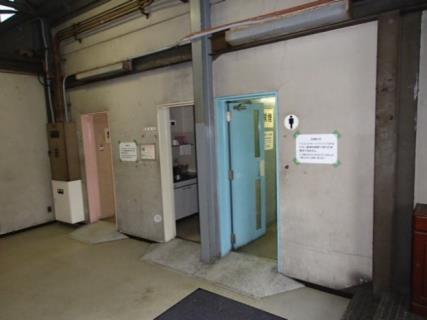 [施工後]
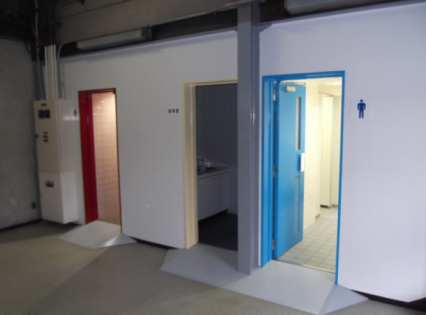 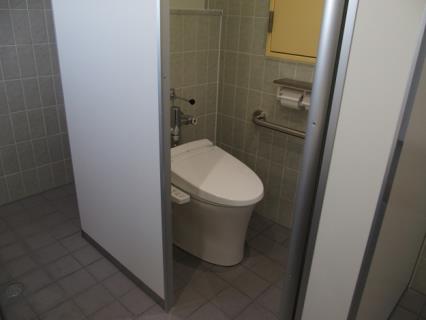 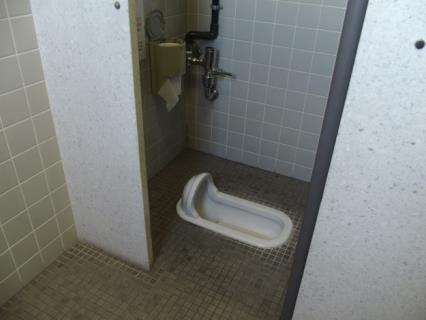 5
府依頼事業
②青果・水産２階プラットホーム大屋根設置工事（H27）
[施工前]　　　　　　　　　　　　　　[施工後]
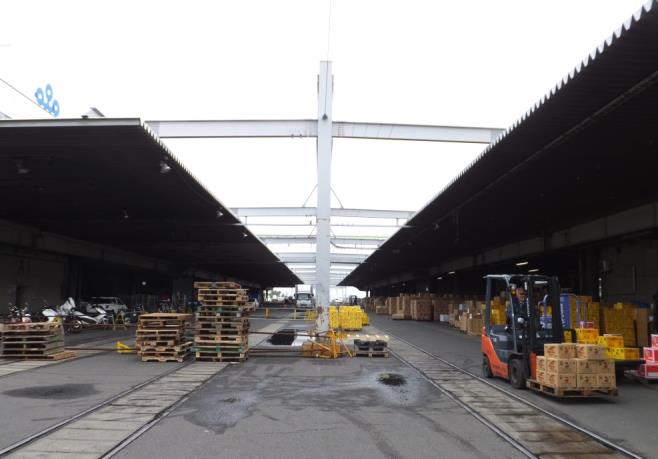 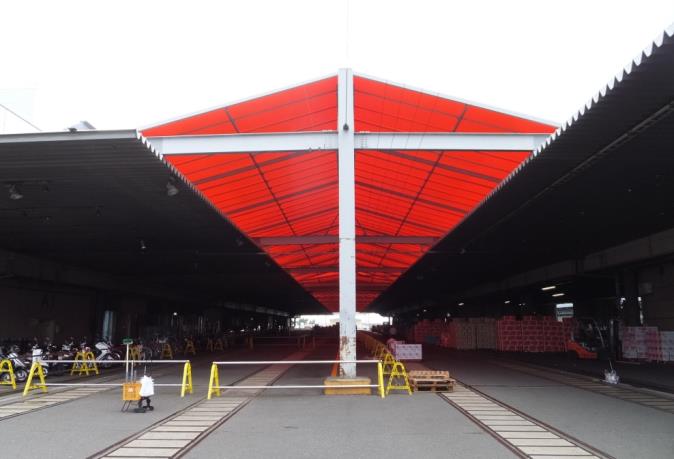 6
府依頼事業
③水産セリ場床面全面舗装改修（H27）
[施工前]　　　　　　　　　　　　              　[施工後]
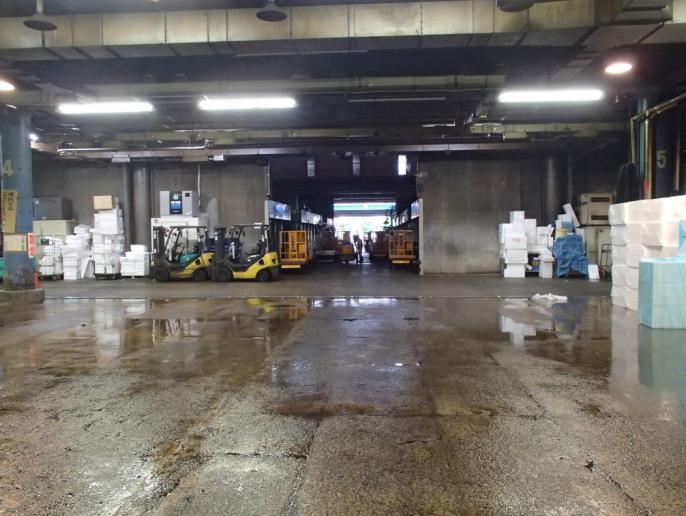 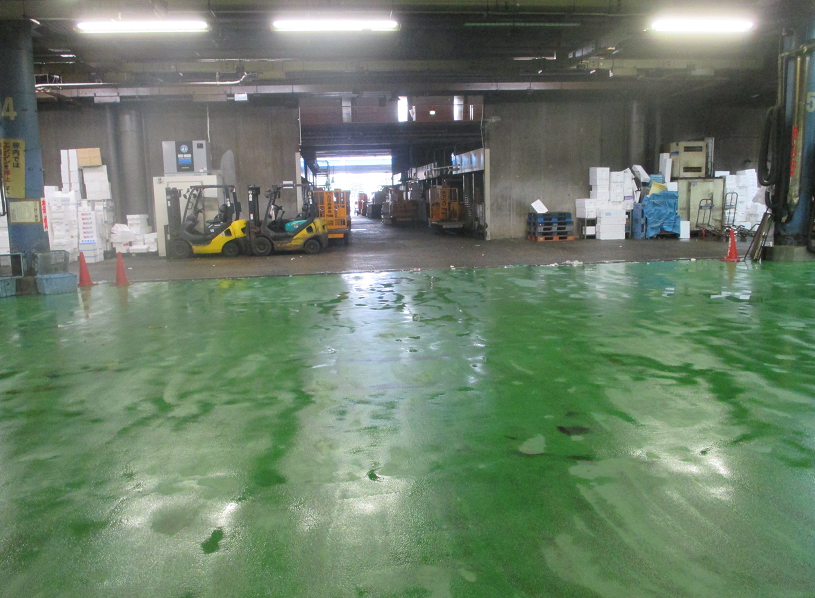 7
府依頼事業
④立体駐車場塗膜防水修繕工事（H27～）
[施工前]　　　　　　　　　　　　　[施工後]
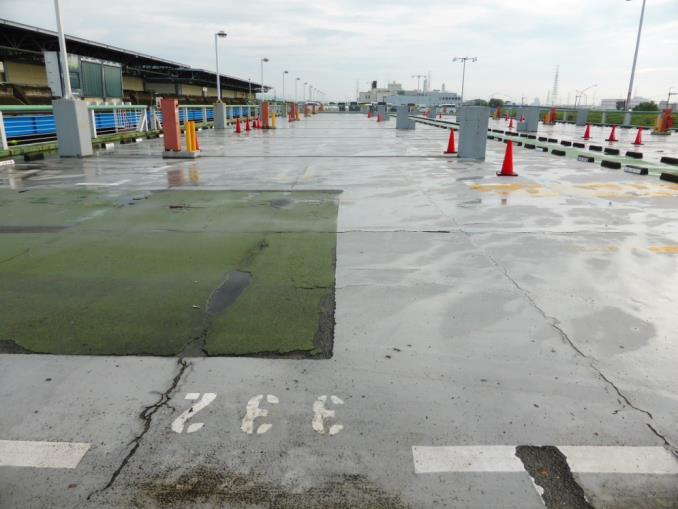 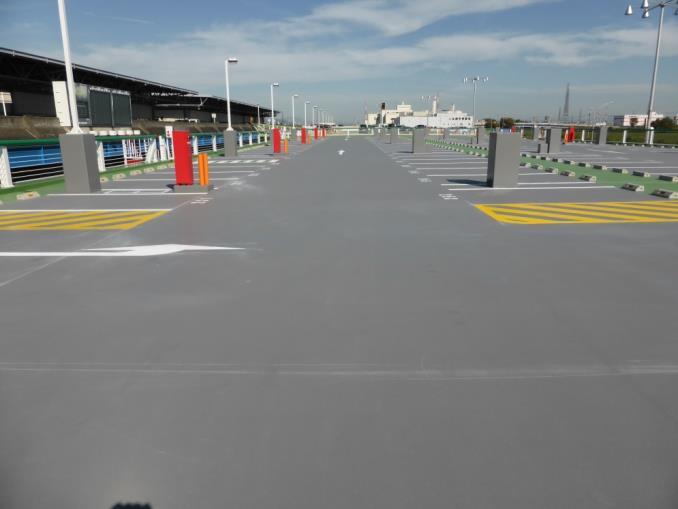 8
市場活性化の取り組み　[ソフト事業]
①量販店・デパート・ホテル・大学等と連携したイベント
市場開放デー
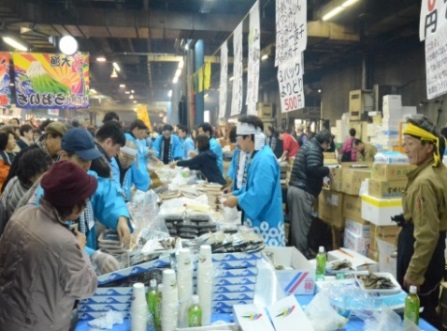 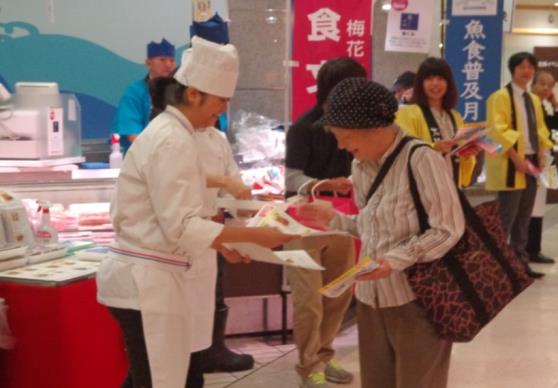 魚食普及月間イベント
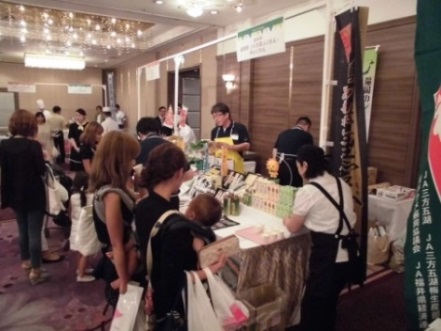 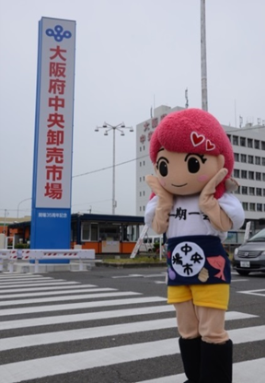 産地フェア
マスコットキャラクター
せりちゃん
9
②近隣大学と事業連携協定を締結
■目的
　 市場外の機関との連携による情報発信を通じて市場の活性化を
    進める

■事業内容
　 府市場や産地が提供する食材を使用し、レシピ開発を行い、レス
　 トラン等で販売する

■事業連携協定大学
□梅花女子大学（２３年１２月）
□追手門学院（２４年７月）
□大阪大学医学部（２４年１０月）
□大阪成蹊学園（２５年１月）
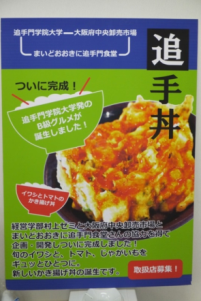 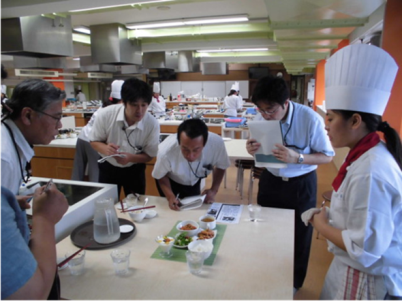 10
③社会見学・市場見学の受入れ
■受入れ実績
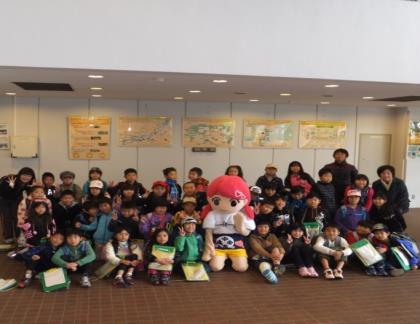 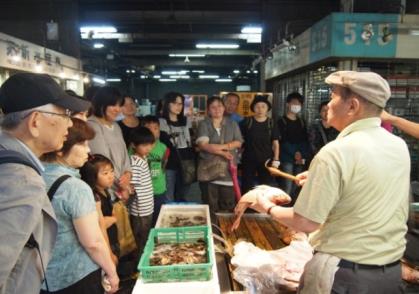 ※　（　）は、海外からの視察で内数
11
④市場ゆるきゃら「せりちゃん」の活動
■活動実績　[土or日曜日中心]
　　   H26年度　　  19回活動
        H27年度　　  22回活動
　　　 H28年度　　　16回活動（H29.1月末現在）

　　　【阪神百貨店食品館での大学連携・販促イベント】　　　　　　　　　　【茨木フェスティバル】
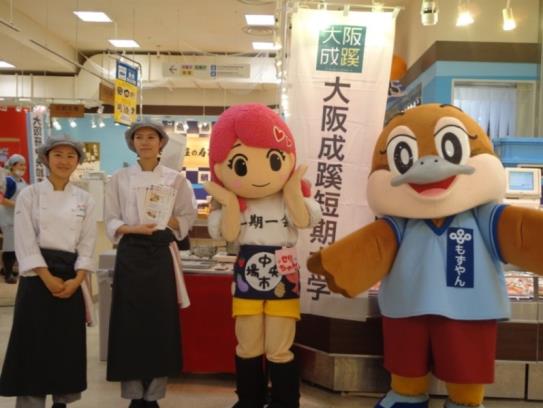 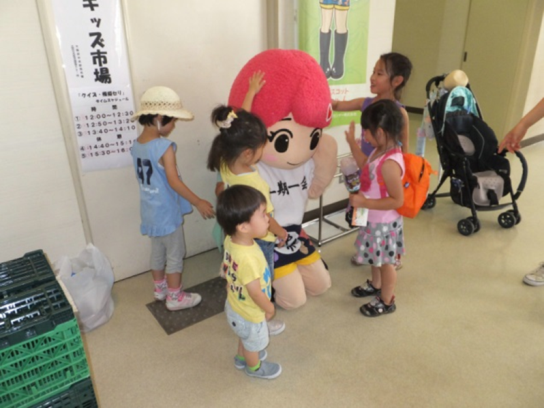 12